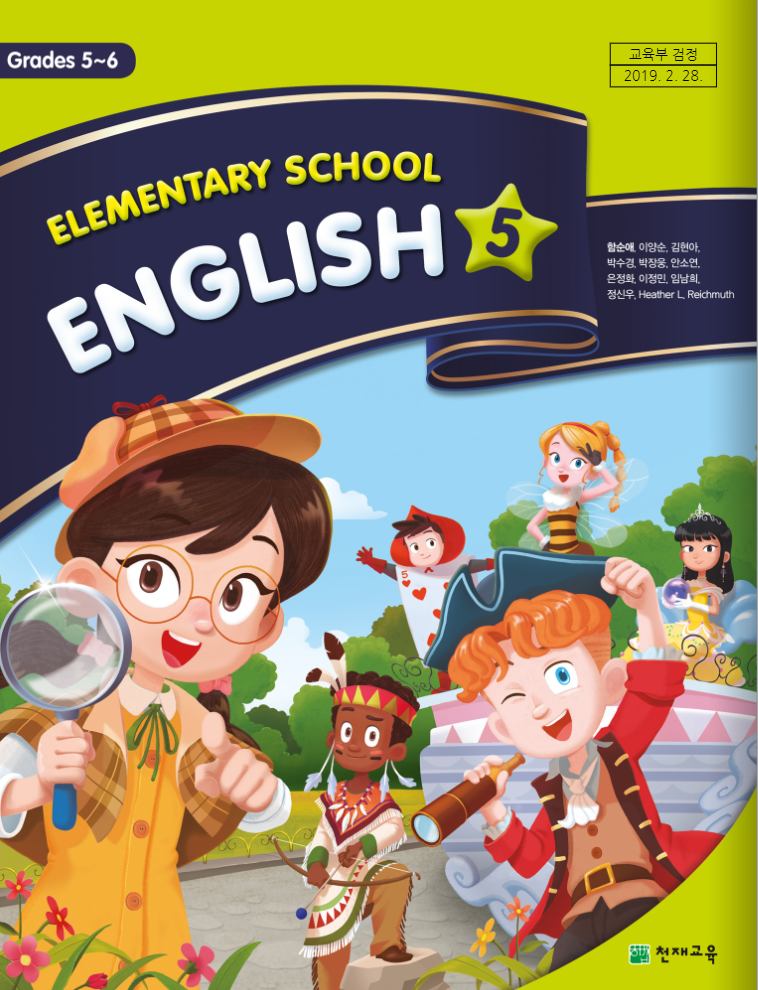 Lesson 8  
   How Much Are the Shoes? 
   2nd Period (124~125)
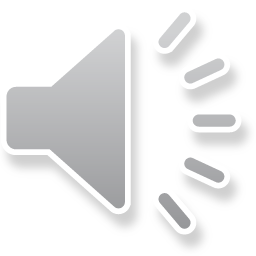 Review  물건의 가격 기억하기
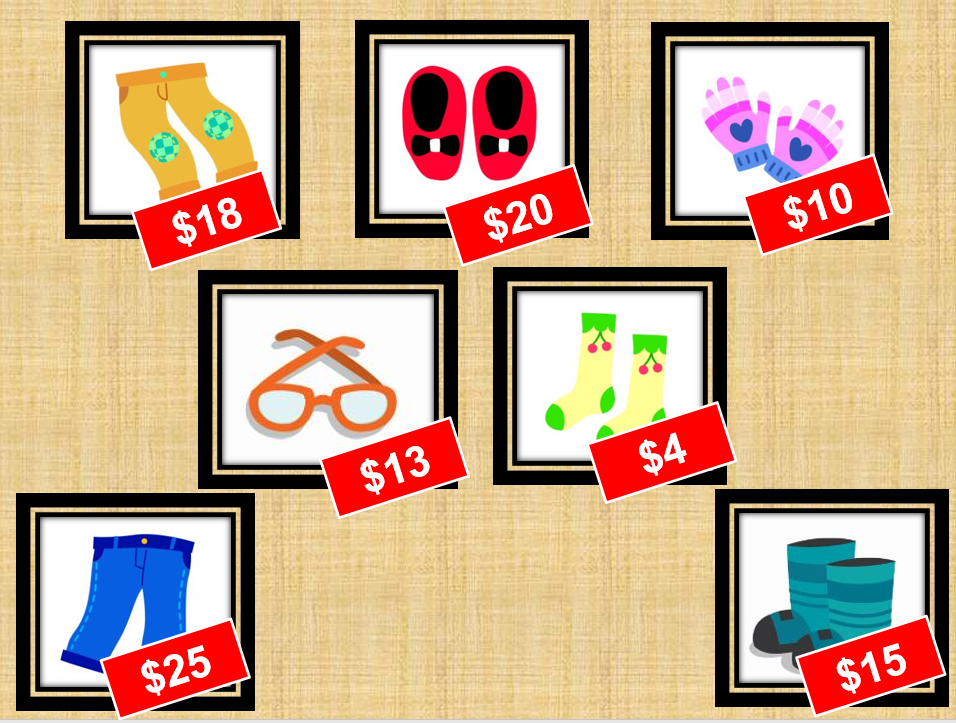 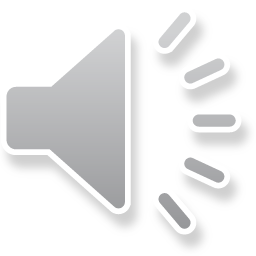 Learning Point
2
1
물건의 치수를 묻고 답하는 말 하기
물건의 가격을 묻고 답하는 말 하기
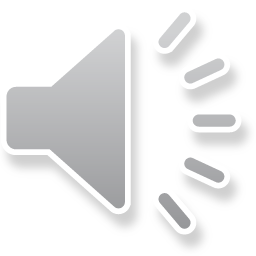 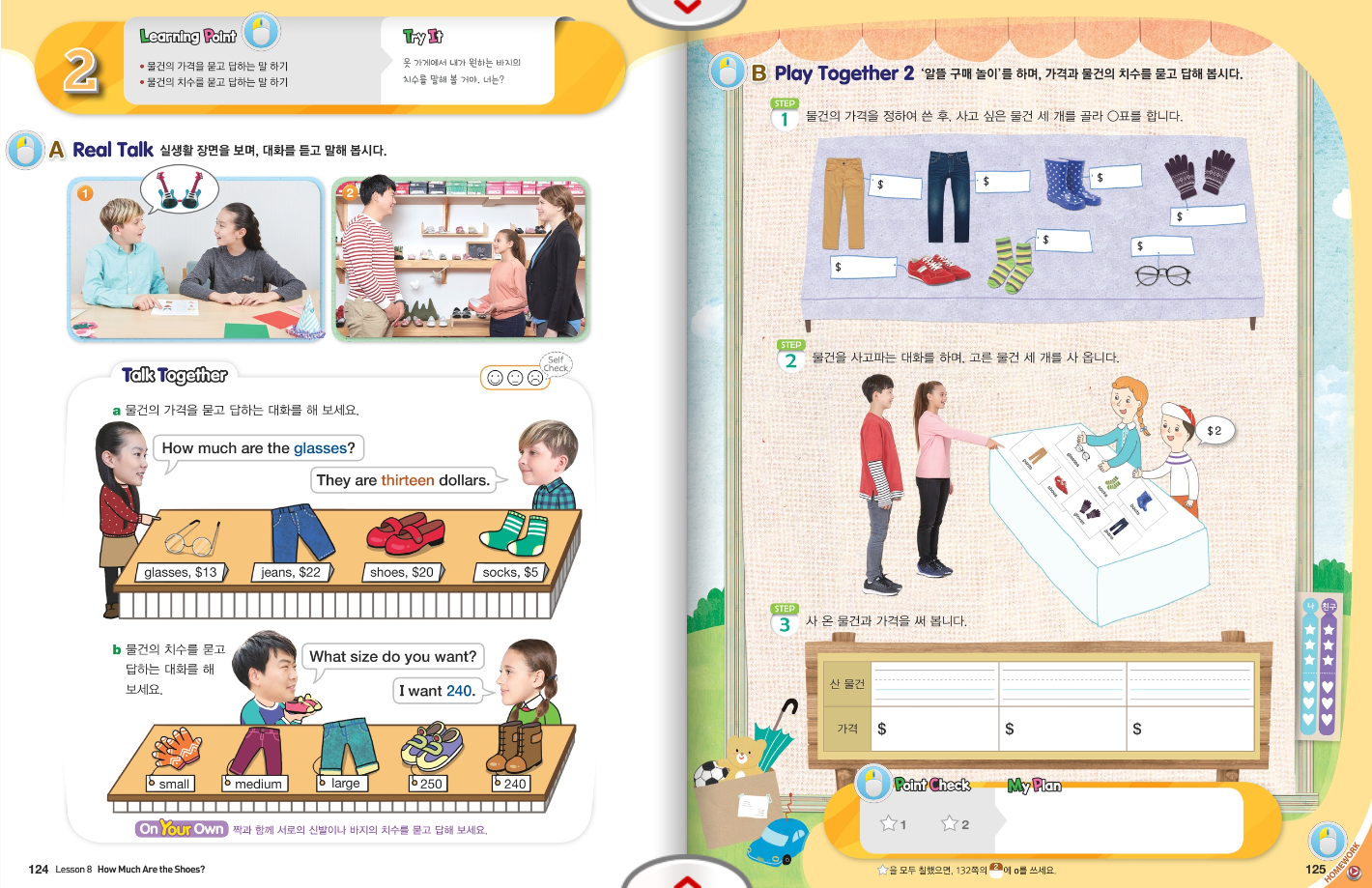 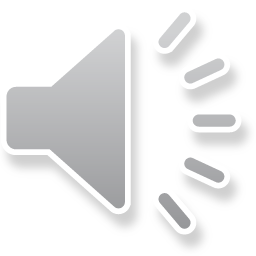 Real Talk 1
Take a Guess
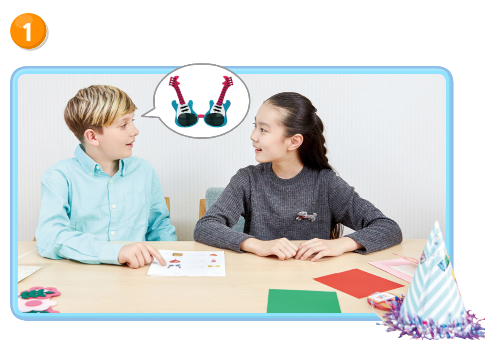 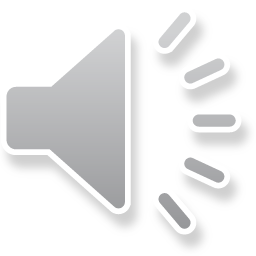 Real Talk 1
Let’s Listen
Real Talk 1
After Listening
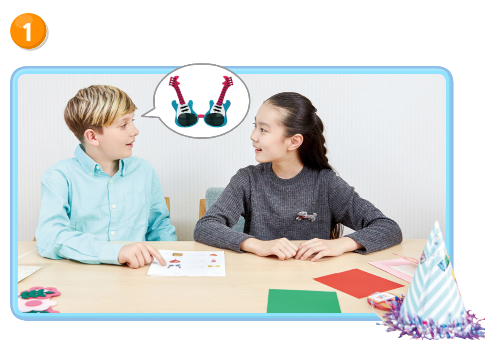 Tony: How much are the glasses?
나라: They’re 2 dollars.
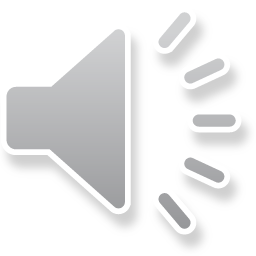 Real Talk 1
Let’s Listen Again
Real Talk 2
Take a Guess
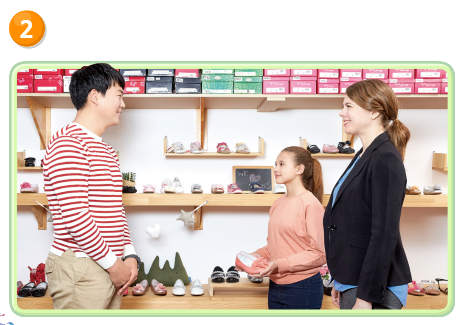 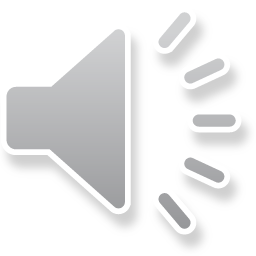 Real Talk 2
Let’s Listen
Real Talk 2
After Listening
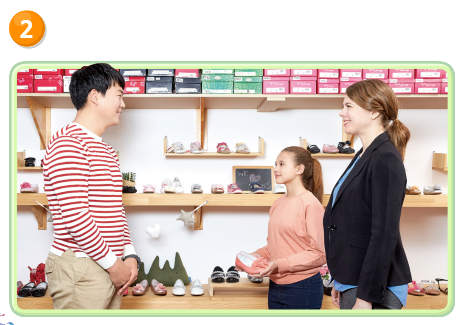 점원: What size do you want?
Lisa: I want 240.
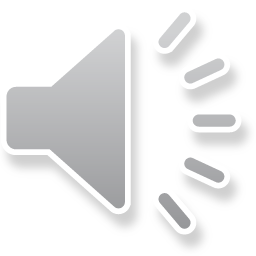 Real Talk 2
Let’s Listen Again
Talk Together
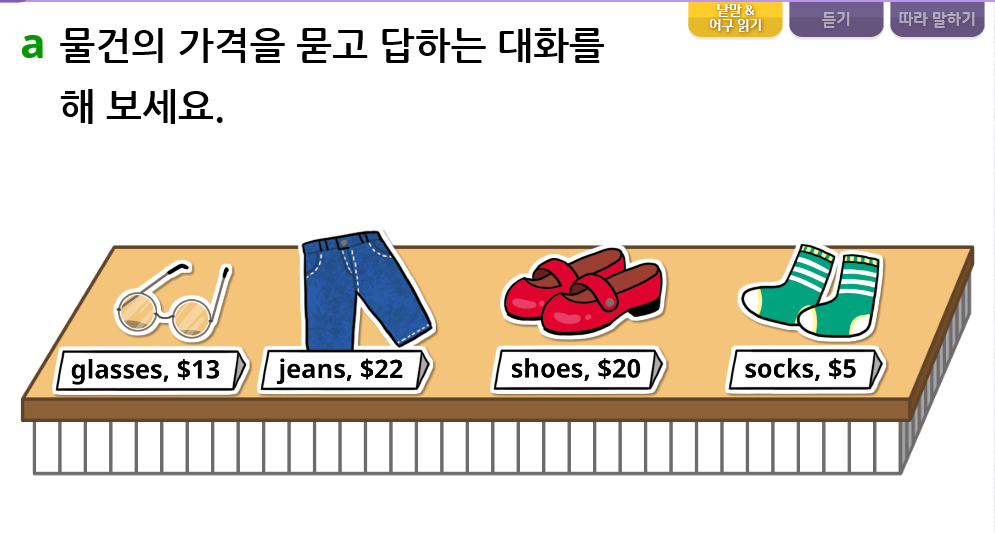 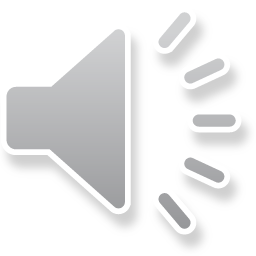 Talk Together
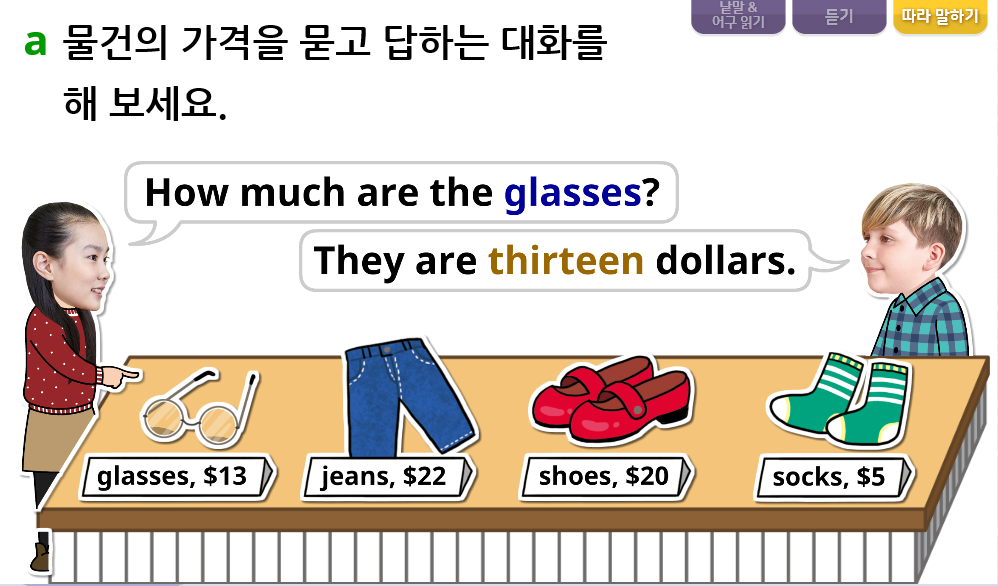 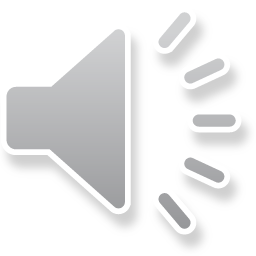 Talk Together
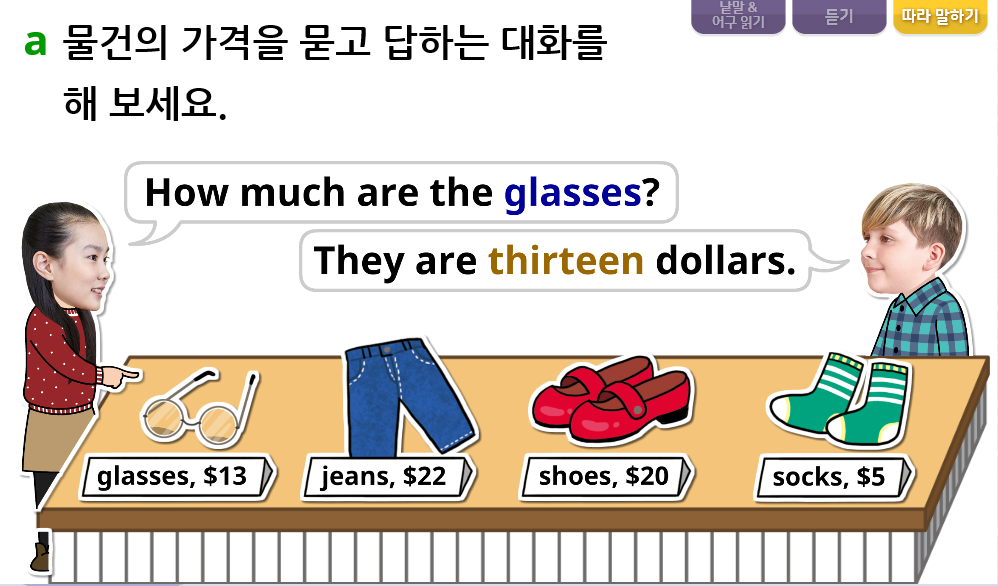 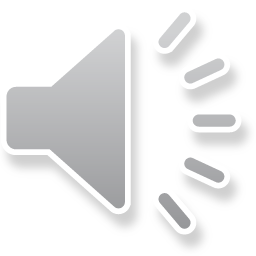 Talk Together
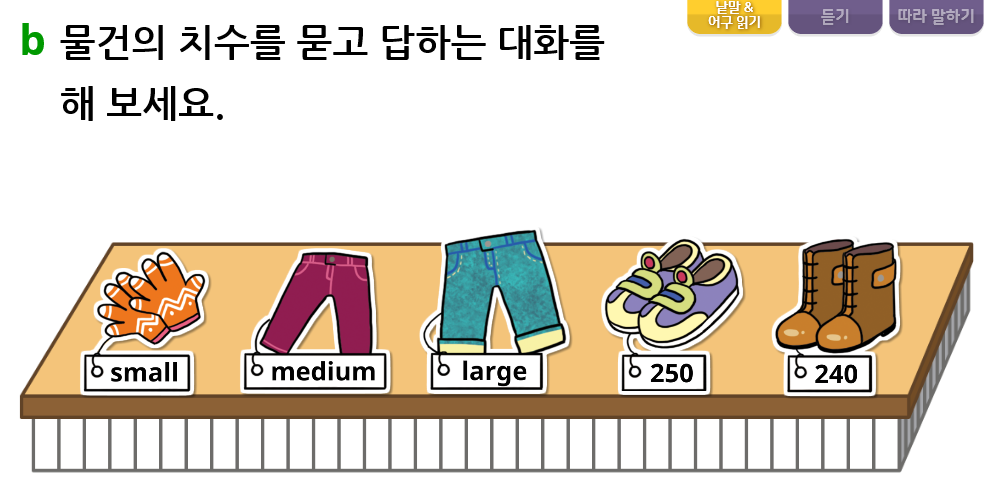 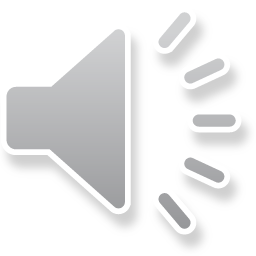 Talk Together
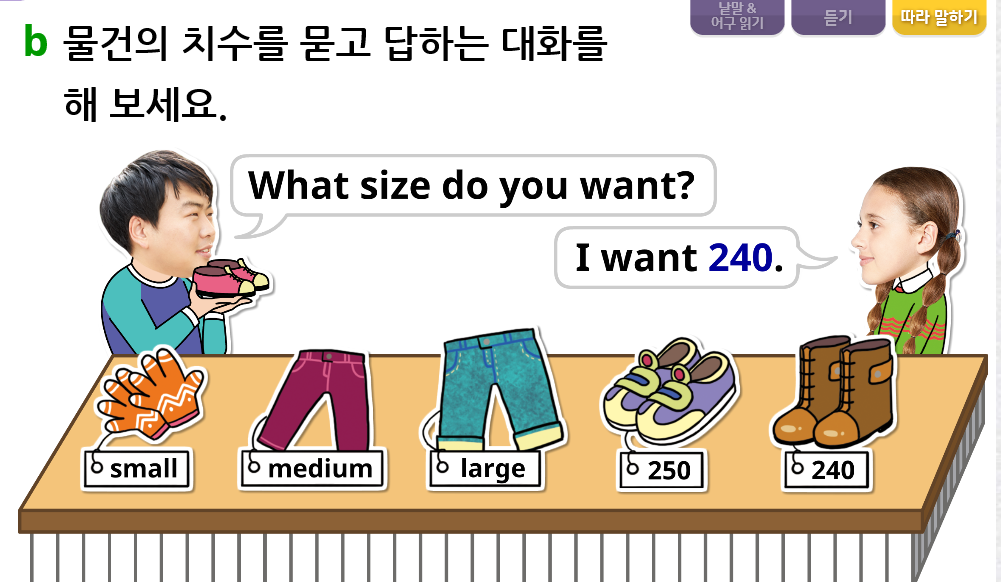 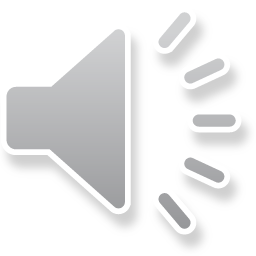 Talk Together
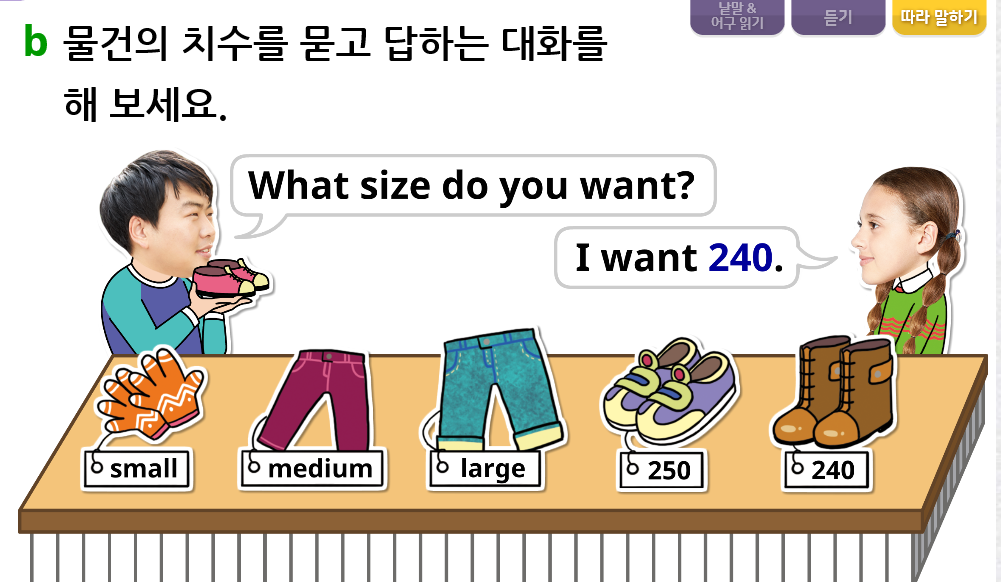 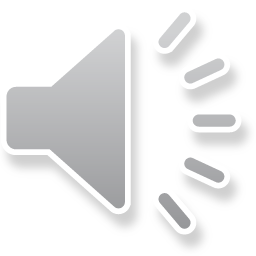 Play Together 2  알뜰 구매 놀이
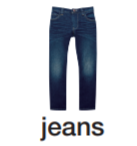 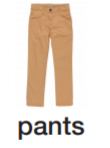 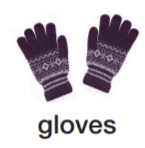 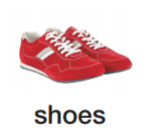 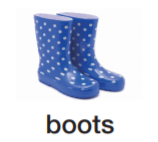 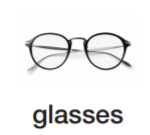 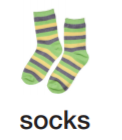 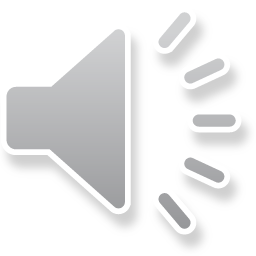 Play Together 2  알뜰 구매 놀이
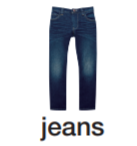 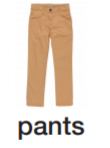 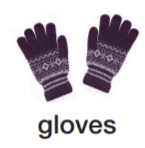 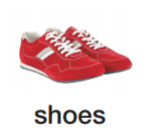 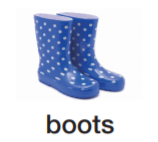 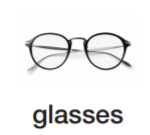 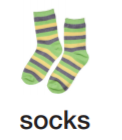 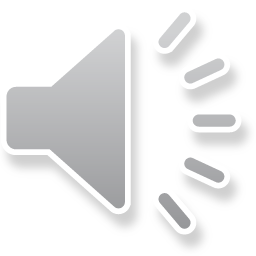 Play Together 2  알뜰 구매 놀이
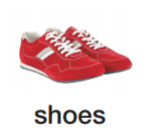 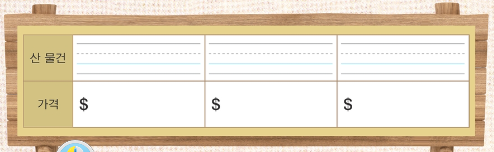 shoes
12
260
치수
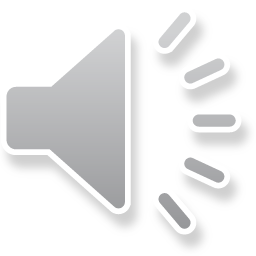 Play Together 2  알뜰 구매 놀이
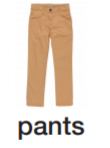 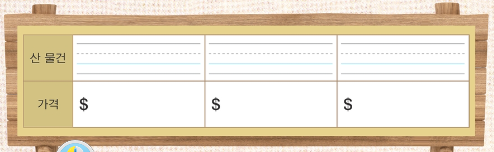 pants
shoes
12
25
large
260
치수
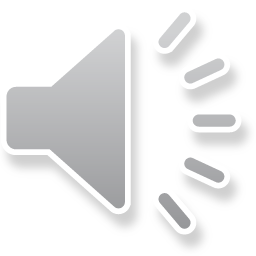 Play Together 2  알뜰 구매 놀이
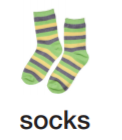 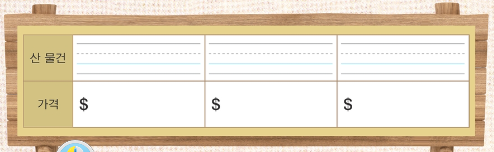 pants
socks
shoes
12
25
3
large
small
260
치수
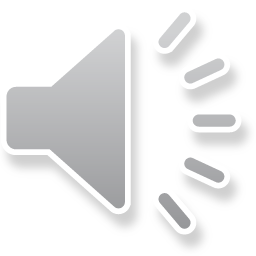 Review
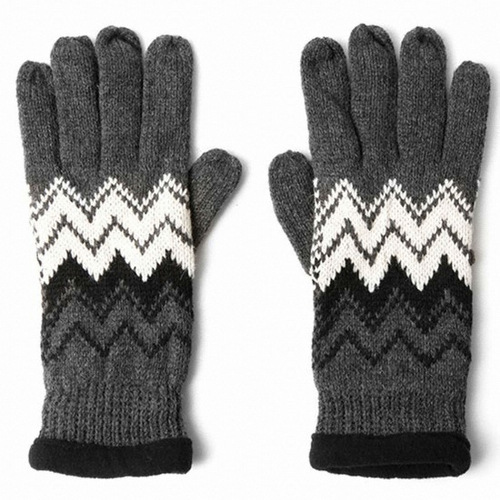 How much are the gloves?
I want a small.
They’re 10 dollars.
   What size do you want?
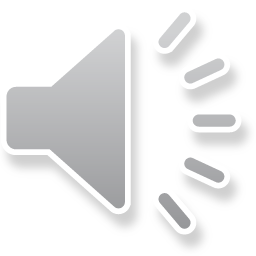 Your Work : Point Check
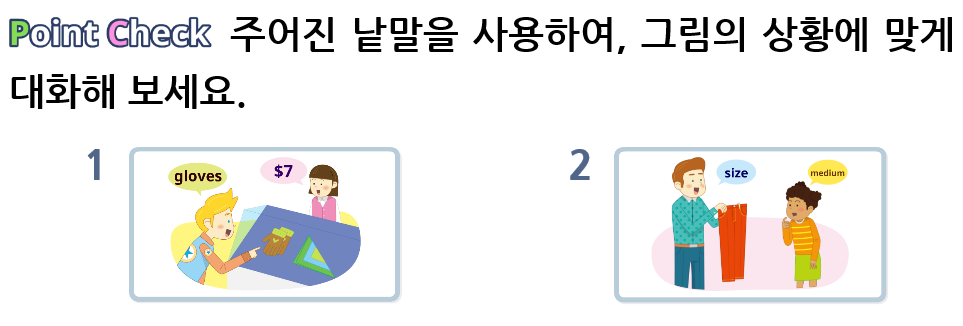 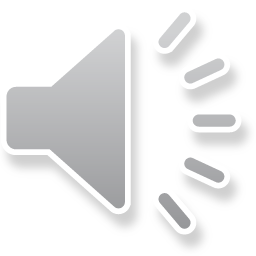 Your Work : Point Check
Point Check의 정답은 
티셀파 천재함 e-book에서 
확인할 수 있어요~
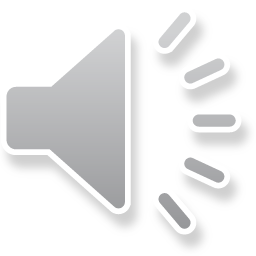 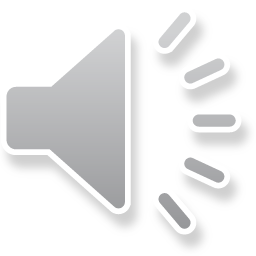 도전! 나도 할 수 있어요!
이 영상에 사용한 교과서의 지문, 삽화, 음원, 영상 등 
모든 교과서 자료는 (주)천재교육에 저작재산권이 있습니다.
이 영상의 저작재산권은 제작자에게 있습니다.
이 영상은 각 초등학교에서 수업에 사용할 수 있습니다.
이 외의 방법과 목적으로 이 영상을 사용하거나 
일부 또는 전부를 저장 장치에 저장하거나, 
일부 또는 전부를 다른 자료에 사용하는 것은 
저작권법에 위배될 수 있음을 알려드립니다.
정화샘, 이 부분은 정화샘이 직접 하셔야 할 것 같구요
네~~~
1. 출신 나라  말하기 연습(7번 이상)

2. 교과서 11쪽 Point Check(포인트 체크) 풀기
    (디지털교과서에서 음성을 들을 수 있어요.)